COVID-19: 		Lage National, 25.05.2020Informationen für den Krisenstab
Schätzung der Reproduktionszahl (R)
(aus dem Lagebericht vom 24.05.2020)
Schätzung der Reproduktionszahl (R):  
24.05.2020: 		0,94 (95%-Präzisionsintervall: 0,75 – 1,16) 
25.05.2020:		noch nicht berichtet

Schätzung eines stabileren R (7-Tage-R):
24.05.2020: 		0,93 (95%-Präzisionsintervall: 0,83 – 1,03)
25.05.2020:    	noch nicht berichtet
25.05.2020
1
[Speaker Notes: Quelle: Ordner des aktuellen Lageberichts S:\Projekte\RKI_nCoV-Lage\3.Kommunikation\3.7.Lageberichte]
Fälle und Todesfälle pro Bundesland (Datenstand: 25.05.2020. 00:00)
Stand: 25.05.2020 00:00 Uhr
25.05.2020
2
Nowcasting  - Schätzung der Reproduktionszahl (R) 
(aus dem Bericht an die Bundesländer vom 24.05.2020)
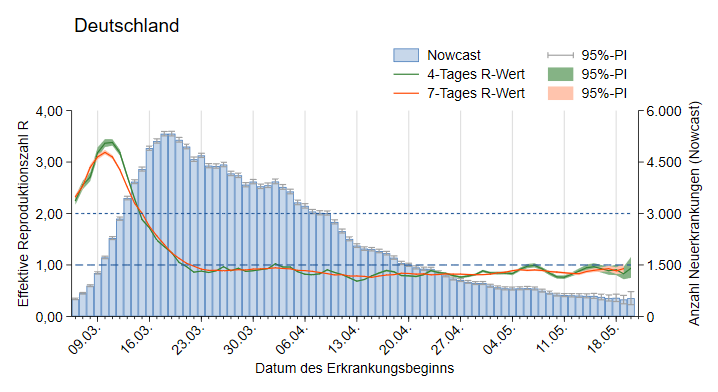 25.05.2020
3
[Speaker Notes: „NC_AGsges_Range7_ma4.emf“ 
S:\Projekte\RKI_nCoV-Lage\2.Themen\2.1.Epidemiologie\Nowcasting\Do-Files\pics\Surveillance\
S:\Projekte\RKI_nCoV-Lage\3.Kommunikation\3.7.Lageberichte\2020-05-13\Nowcast
Aus Nowcasting Bericht für Bundesländer kopieren (Nowcasting_BL.docx)]
Geographische Verteilung in Deutschland: 7-Tage-Inzidenz
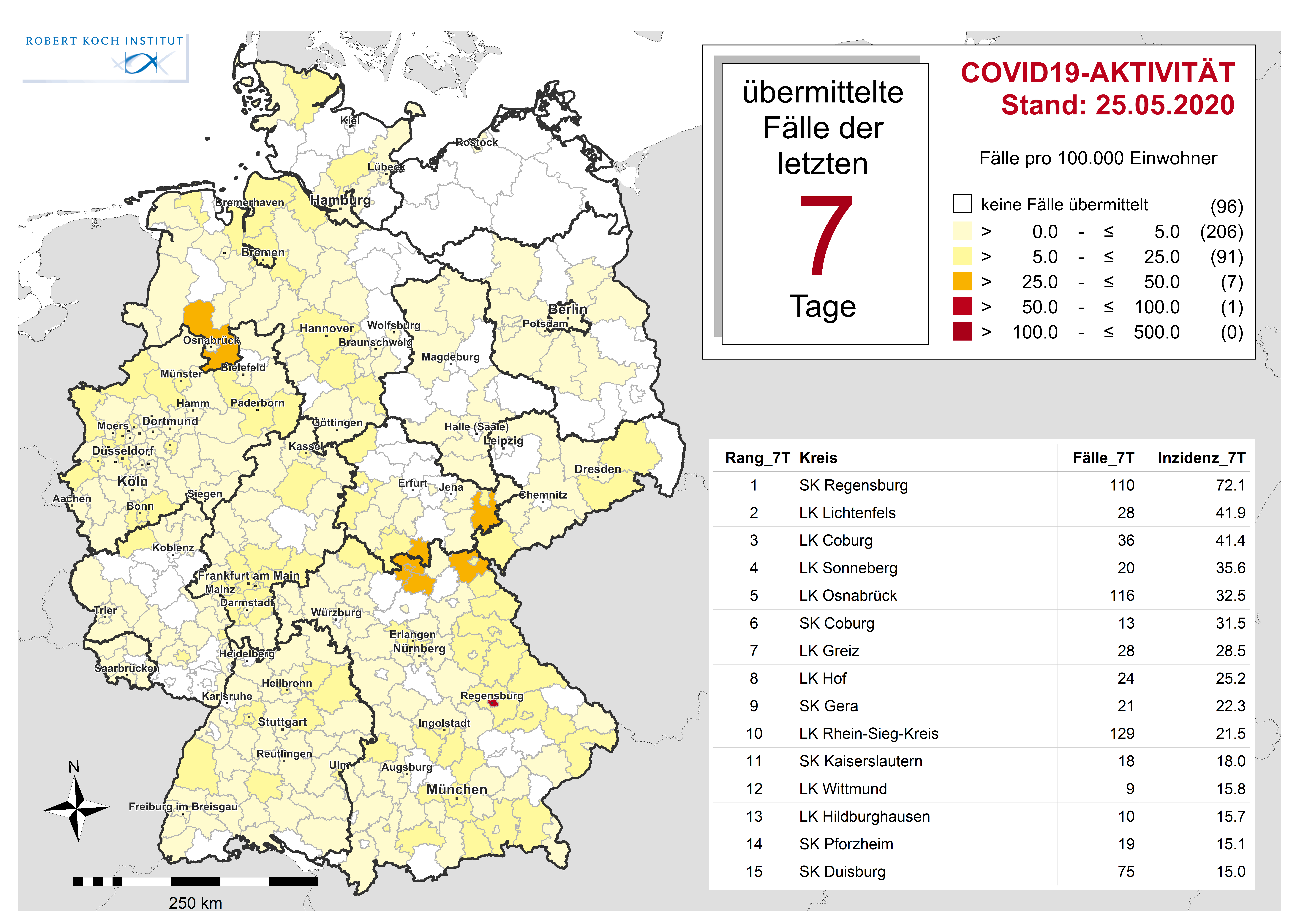 25.05.2020
4
Landkreise mit 7-Tage-Inzidenzen mit>50 bzw. >35 Fälle pro 100.000 Einwohner
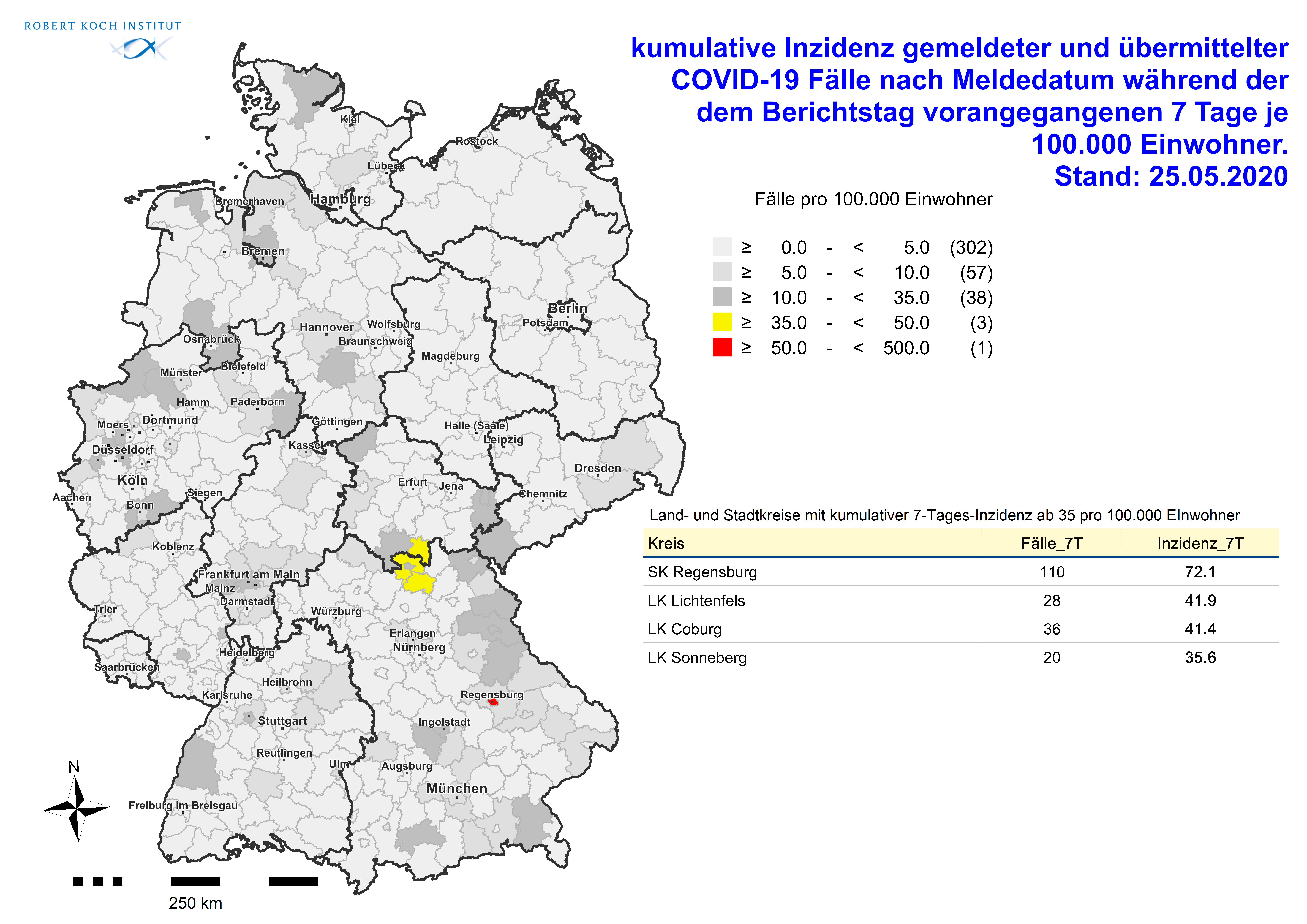 25.05.2020
5
Aktuelle Ausbrüche (Infos aus den Landesbehörden)(Datenstand: 25.05.2020; 00:00)
Restaurantausbruch LK Leer, NI
(Stand 24.05.2020; 12:57 Uhr)  Info NLGA Niedersachsen: 
Im LK Leer kam es zu einer Häufung von COVID-19-Fällen bei Teilnehmern einer geschlossenen Gesellschaft in einem wiedereröffneten Restaurant. 
Nach Ermittlungen des Gesundheitsamt gab es Hinweise, dass Kontaktbeschränkungen nicht eingehalten wurden. Diesen Hinweisen wird derzeit weiter nachgegangen.
Mit Stand des 23.05.2020 wurden 9* Teilnehmer (25%) positiv getestet; für 70 Kontaktpersonen wurde eine Quarantäne angeordnet.
*laut NDR: 18 Fälle

Gottesdienst, Frankfurt am Main, HE
(Stand 24.05.2020; 16:10 Uhr)  Info des Hessischen Ministeriums für Soziales und Integration Krisenstab Corona: 
Aktuell wird ein COVID-19-Ausbruchsgeschehen im Umfeld einer freien baptistischen Gemeinde in Frankfurt  untersucht. Eine Testung der ermittelten Kontaktpersonen auf SARS-CoV-2, die bisher aus Frankfurt und drei umgebenden Landkreisen stammen, wurde veranlasst. Bisher wurden 109 Fälle identifiziert und im elektronischen Meldesystem erfasst, davon erfüllen 107 die RKI-Referenzdefinition. Die Ermittlungen zu den Umständen des Ausbruchs dauern noch an.
25.05.2020
6
Überlastungsanzeigen  
(aus dem Bericht vom 19.05.2020)
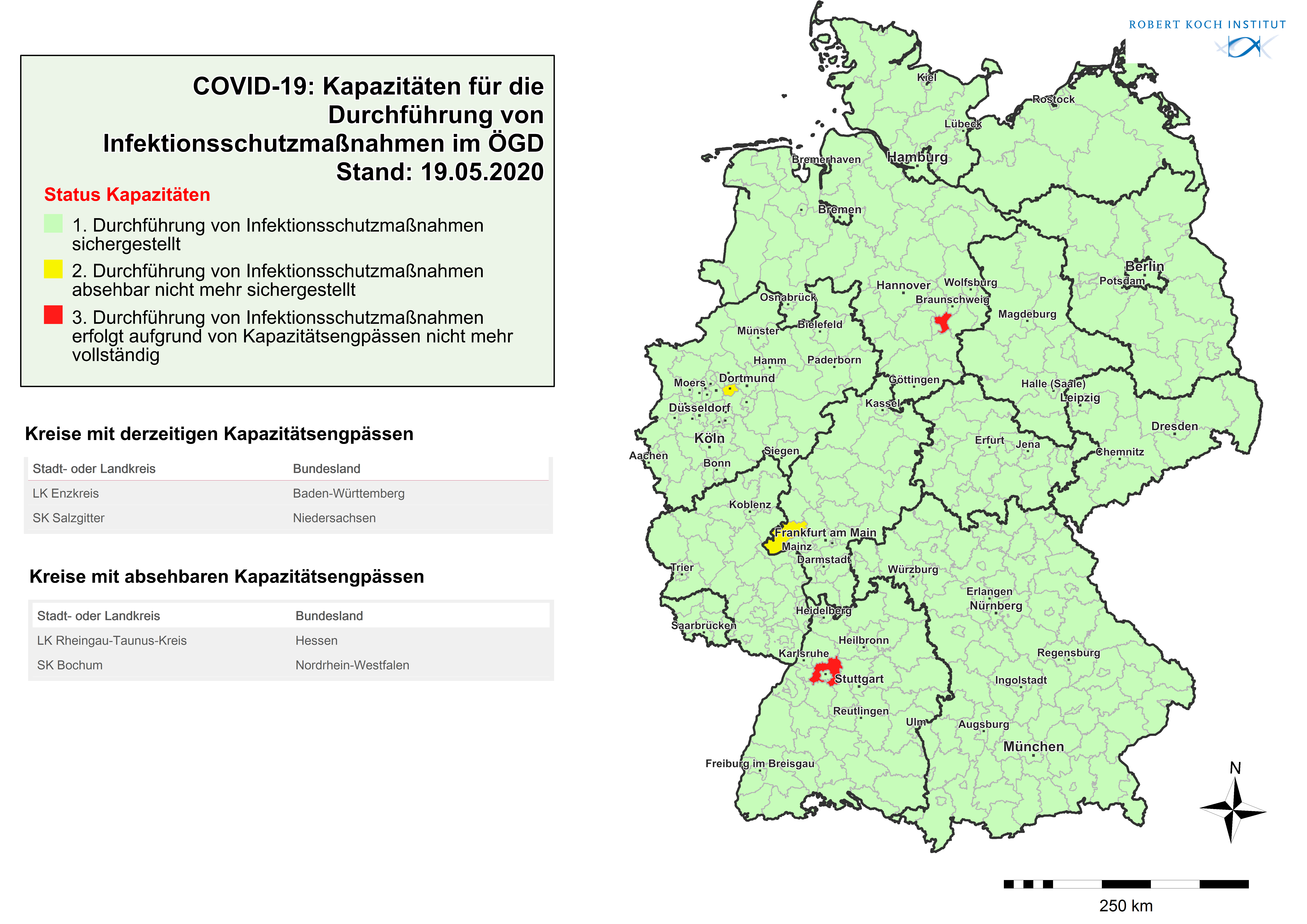 25.05.2020
7
[Speaker Notes: Mittwochs]
Anzahl Labortestungen (Datenstand 19.05.2020)
In KW 20  gaben 27 Labore einen Rückstau von insgesamt  1379 abzuarbeitenden Proben an. 36 Labore nannten Lieferschwierigkeiten für Reagenzien
25.05.2020
8
[Speaker Notes: Mittwochs]